Городской округ Анадырь
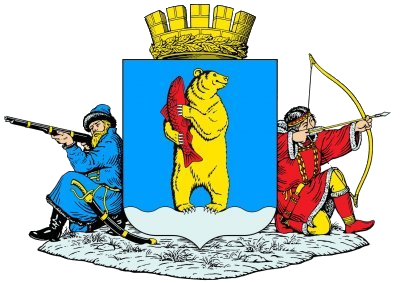 к решению Совета депутатов городского округа Анадырь «О бюджете городского округа Анадырь на 2020 год и плановый период 2021-2022 годов» (с учетом изменений согласно Решения Совета депутатов городского округа Анадырь от 2 апреля 2020 года № 55, от 11 июня 2020 года № 73, от 09 июля №77)

БЮДЖЕТ ДЛЯ ГРАЖДАН
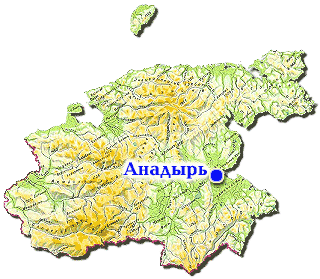 июль 2020 год
Основные понятия и термины, используемые в бюджетном процессе
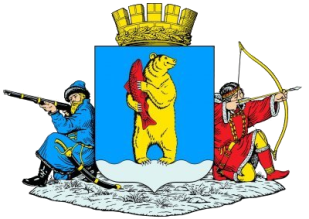 Местный бюджет – форма образования и расходования денежных средств для реализации задач и функций местного самоуправления.
	Доходы бюджета – поступающие в бюджет денежные средства: налоговые и неналоговые доходы, а также безвозмездные поступления от других бюджетов в форме дотаций, субсидий, субвенций и иных межбюджетных трансфертов.
	Расходы бюджета – выплачиваемые из бюджета денежные средства, направляемые на реализацию задач и функций органов власти в различных отраслях: образование, культура, здравоохранение, жилищно-коммунальное хозяйство, сельское хозяйство, социальная защита и обеспечение населения и т.д.
	Дефицит бюджета - превышение расходов бюджета над его доходами;
	Профицит бюджета - превышение доходов бюджета над его расходами.
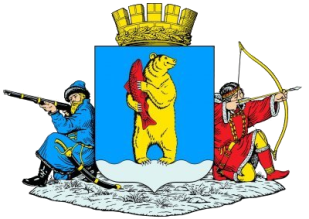 Информация о бюджете городского округа Анадырь на 2020 год и плановый период 2021 и 2022 годов
Бюджет городского округа Анадырь на 2020 год и плановый период 2021 и 2022 годов был утвержден Решением Совета депутатов городского округа Анадырь от 12 декабря 2019 года № 26 (с учетом изменений).
	В бюджете городского округа Анадырь на 2020 год и плановый период 2021 и 2022 годов утверждены следующие основные показатели:
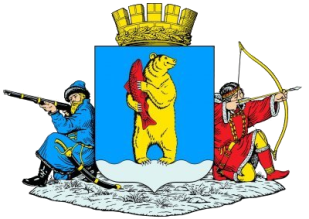 Информация о бюджете городского округа Анадырь на 2020 год и плановый период 2021 и 2022 годов
Доходы бюджета городского округа Анадырь представлены налоговыми и неналоговыми доходами, а также безвозмездными поступлениями из окружного бюджета в виде субвенций, субсидий и иных межбюджетных трансфертов.
	Структура доходов бюджета на 2020 год и плановый период 2021 и 2022 годов, а также фактическое исполнение за 2019 год представлены в таблице.
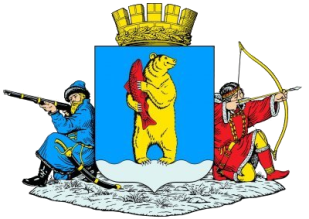 Информация о бюджете городского округа Анадырь на 2020 год и плановый период 2021 и 2022 годов
Структура доходов бюджета городского округа Анадырь на 2020 год и плановый период 2021 и 2022 годов представлена на диаграмме
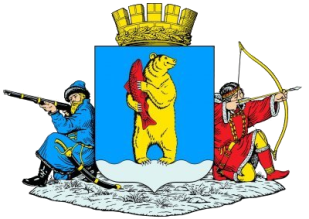 Информация о бюджете городского округа Анадырь на 2020 год и плановый период 2021 и 2022 годов
Прогноз налоговых доходов бюджета городского округа Анадырь на 2020 год сложился в объеме 618 442,8 тыс. рублей, на 2021 год – 648 351,7 тыс. рублей, на 2022 год – 671 799,8 тыс. рублей. Ожидаемая структура налоговых доходов бюджета городского округа Анадырь на 2020 год и плановый период 2021 и 2022 годов  представлена в таблице (в сравнении с 2019 годом):
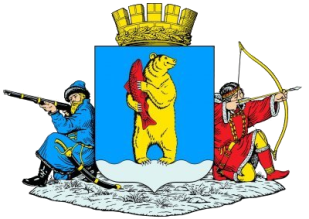 Информация о бюджете городского округа Анадырь  на 2020 год и плановый период 2021 и 2022 годов
Наибольший удельный вес в структуре налоговых доходов, как и ранее, ожидается от поступлений налога на доходы физических лиц, который составит в 2020 году – 83,9%, в 2021 году – 90,4%, в 2022 году – 89,7%. 
Неналоговые доходы бюджета городского округа Анадырь на 2020 год прогнозируются в объеме 101 313,0 тыс. рублей, в 2021 году – в объеме   87 948,4 тыс. рублей, в 2022 году – в объеме 87 147,5 тыс. рублей.
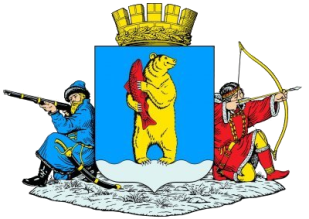 Информация о бюджете городского округа Анадырь на 2020 год и плановый период 2021 и 2022 годов
Структура неналоговых доходов бюджета городского округа Анадырь на 2020 год и плановый период 2021 и 2022 годов представлена в таблице (в сравнении с 2019 годом):
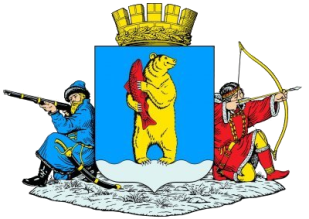 Информация о бюджете городского округа Анадырь на 2020 год и плановый период 2021 и 2022 годов
Объем безвозмездных поступлений из окружного бюджета в 2020 году утвержден в размере 1 125 542,4 тыс. рублей, в 2021 году – в размере 805 469,7 тыс. рублей, в 2022 году – в размере 777 270,0 тыс. рублей. Ожидаемая структура безвозмездных поступлений из окружного бюджета представлена в диаграмме:
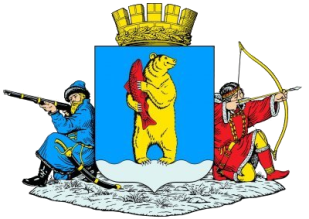 Информация о бюджете городского округа Анадырь на 2020 год и на плановый период 2021 и 2022 годов
Долговые обязательства городского округа Анадырь состоят из обязательств по бюджетным кредитам, полученным из окружного бюджета.
	Динамика изменения объема долговых обязательств городского округа Анадырь за 2014-2022 годы представлена в диаграмме:
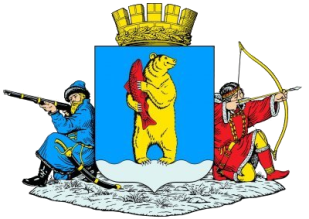 Информация о бюджете городского округа Анадырь на 2020 год и плановый период 2021 и 2022 годов
Приоритетами в расходовании средств бюджета городского округа Анадырь на 2020 год и плановый период 2021 и 2022 годов становятся:
1) обеспечение своевременности и полноты выплаты заработной платы работникам бюджетной сферы;
2) недопущение кредиторской задолженности по заработной плате и социальным выплатам;
3) снижение долговой нагрузки городского округа Анадырь.
	Бюджет городского округа Анадырь по расходам запланирован в 2020 году в объеме 1 930 776,4 тыс. рублей, в 2021 году – 1 501 769,8 тыс. рублей, в 2022 году – 1 535 077,7 тыс. рублей. Информация  об объемах бюджета городского округа Анадырь на 2020 год и плановый период 2021 и 2022 годов по разделам классификации расходов бюджета представлена в таблице и диаграмме:
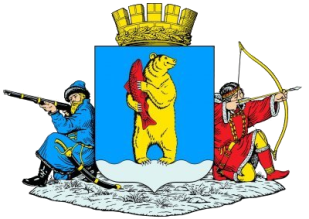 Информация о бюджете городского округа Анадырь на 2020 год и плановый период 2021 и 2022 годов
Информация о расходах бюджета за 2020 год и плановый период 2021 и 2022 годов представлена в таблице (тыс. рублей) (в сравнении с 2019 годом):
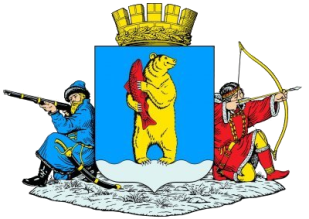 Информация о бюджете городского округа Анадырь на 2020 год и плановый период 2021 и 2022 годов
Информация  по разделам и подразделам классификации расходов бюджета на 2020 год и плановый период 2021 и 2022 годов:
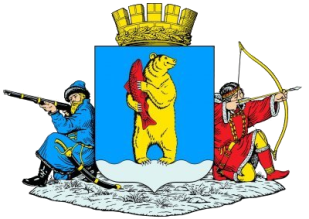 Информация о бюджете городского округа Анадырь на 2020 год и плановый период 2021 и 2022 годов
Бюджет городского округа Анадырь на 2020 год и плановый период 2021 и 2022 годов сформирован на основе 10 муниципальных программ городского округа Анадырь, охватывающих основные сферы (направления) деятельности органов исполнительной власти.  Доля «программных» расходов составляет  91,3%.
	Непрограммные направления расходов бюджета городского округа Анадырь включают расходы по обеспечению функционирования органов власти, расходы, связанные с обязательствами городского округа Анадырь (членские взносы, публикация в СМИ и другие).
Информация о бюджете городского округа Анадырь на 2020 и плановый период 2021 и 2022 годов
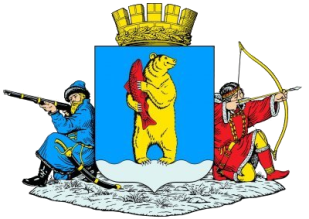 Муниципальные программы городского округа Анадырь на 2020 год и плановый период 2021 и 2022 годов
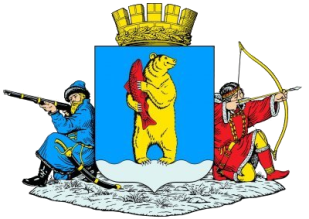 Бюджет в доступной для граждан форме сформирован в целях реализации принципа прозрачности и открытости бюджетной системы Российской Федерации, обеспечения полного и доступного информирования граждан о бюджете городского округа Анадырь.
Контактная информация
Адрес: 689000, Чукотский А.О., г. Анадырь, ул. Рультытегина д. 1, тел/факс: 6-36-00
E-mail: 
 precedent@rambler.ru  (электронный адрес приемной Главы Администрации городского округа Анадырь)
 finotdel@chukotnet.ru  (электронный адрес Управления финансов, экономики и имущественных отношений Администрации городского округа Анадырь)
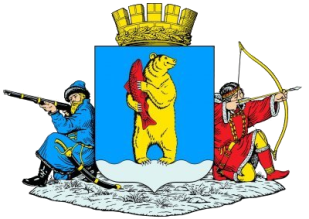 Подготовлено 
Управлением финансов, экономики и имущественных отношений Администрации городского округа Анадырь